Ontwikkelings-psychologie
Les 3. thema 4 profesioneel werken voor de maatschappelijke zorg
Programma
Terugblik vorige week
Ontwikkelingspsychologie van een dreumes, peuter
Opdrachten

Boek:  4.4 en 4.5 professioneel werken voor maatschappelijke zorg

Doel:  Je kunt de ontwikkeling van de dreumes en de peuter beschrijven aan de hand van de vijf ontwikkelingsgebieden en je weet het verschil tussen een dreumes en peuter.
Vorige week
Ontwikkeling van de baby, hoe verloopt dat?

Hechting, wie weet nog wat het is? 


Opdracht bespreken vorige week
[Speaker Notes: Opdracht bespreken van vorige week is een optie. Indien dit niet is gedaan.]
In tweetallen
Hechtingstoornissen, zoek op wat dat inhoud.
Ga op zoek naar signalen in het gedrag van kinderen die kunnen wijzen op hechtingsproblemen of hechtingsstoornissen 
Schrijf de signalen van hechtingsproblemen of hechtingstoornissen op
Hoe zou je hiermee om kunnen gaan? 
20 minuten + daarna klassikaal bespreken?!
Opdracht vorige week bespreken
Opdrachtoriëntatie dreumes en peuter
Beantwoord de volgende vragen:

Wanneer is een kindje een dreumes?
Wanneer is een kindje een peuter?
Wat is kenmerkend in de ontwikkeling van de Dreumes?
Wat is kenmerkend in de ontwikkeling van de Peuter?
Wat zijn de grootste verschillen tussen een dreumes en een peuter?
[Speaker Notes: Dreumes is van 1 tot 2 jaar
Peuter is van 2 tot 4 jaar
Dreumes is exploratiedrang, sensomotorische ontwikkeling
Peuter is bewegelijkheid, differentiatiefase en magisch denken]
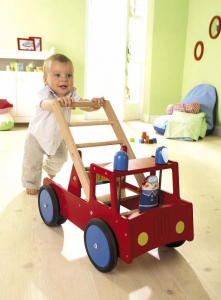 Dreumes 1 tot 2 jaar
Lichamelijk: groei vooral in de breedte (gewicht neemt toe)
Zonder slaap geen groei
Groei stimuleren door te laten spelen
dreumes
Motorisch: Exploratiedrang!

https://www.youtube.com/watch?v=iPW75ZO4pIA
Welk kindje is een baby en welk kindje een dreumes?
dreumes
Cognitief: veel leren door doen
Leert dagelijks nieuwe woorden

Voorbeeld:
Leidster: Wat is dit? (wijst naar het hoofd) 
Kind: Balf!
dreumes
Dreumes
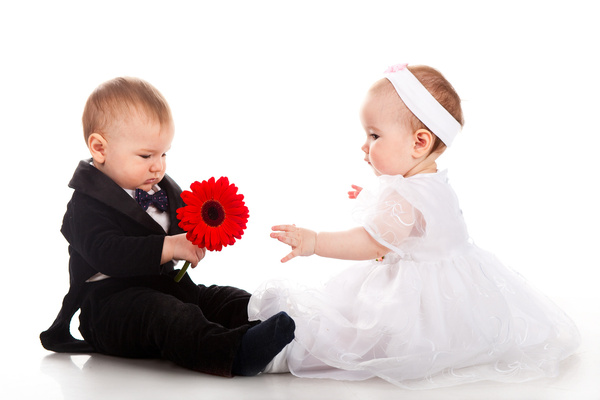 Sensomotorisch
Sensueel: Ontdekt eigen geslacht
Peuter 2 tot 4 jaar
Peuter
Peuter
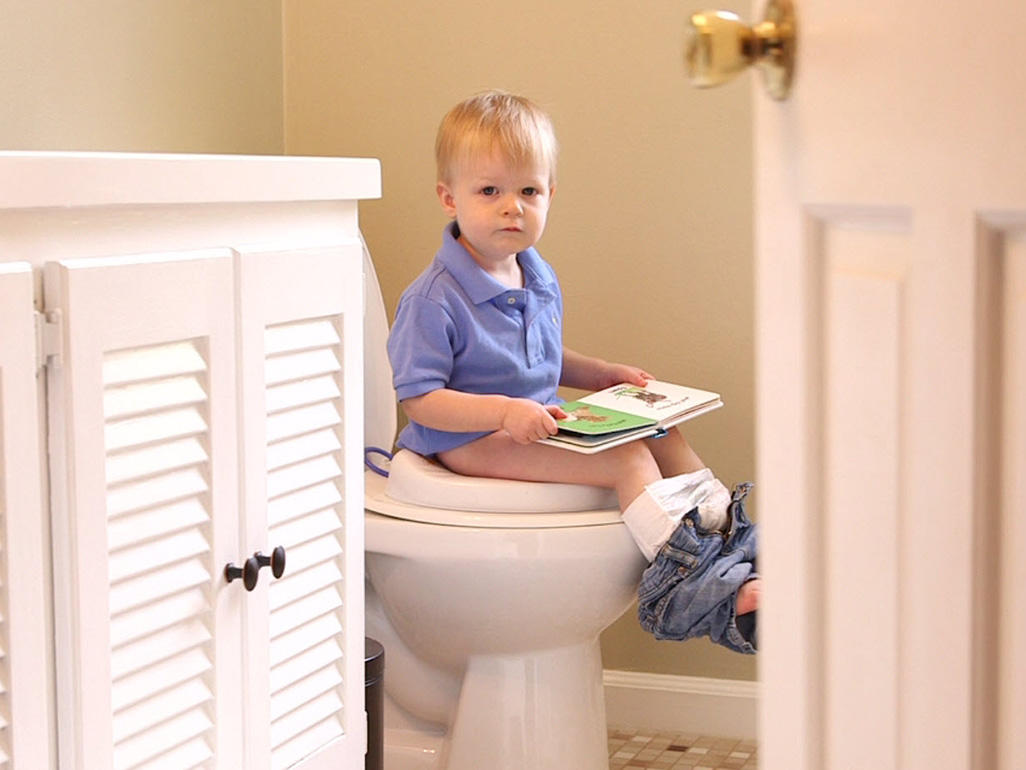 Sociaal emotioneel: driftbuien, blijven weigeren, zin willen hebben: koppigheidsfase

https://www.youtube.com/watch?v=4Xz86WZzkmY

Sensueel: Anale fase (Freud). Zindelijkheidstraining. 
Kind leert gevoel van onlust van ophouden van ontlasting en lust van het kunnen laten gaan.
peuter
[Speaker Notes: Zichzelf en anderen: separatie individuatie]
Ontwikkeling peuter
[Speaker Notes: Zelfbewustzijn: het ontwikkelen van zelfbewuste emoties, meer complex zoals schaamte en trots, jaloezie
Zelfconcept: alles wat de persoon naar eigen idee kenmerkt
Eigenwaarde: evaluatie van het zelfconcept, besloten door feedback
Geslachtsidentiteit: besef tot een bepaald geslacht te horen]
Opdrachten
1. Het ‘denken’ staat centraal in de cognitieve ontwikkeling van een peuter. Bespreek met elkaar:Wat is magisch denken? En wat is animistisch denken?
https://www.youtube.com/watch?v=E0L8oEabxc0
2. Ben je het met de volgende stellingen eens of oneens en waarom.
Stelling 1: De motorische ontwikkeling verloopt bij elke dreumes hetzelfde.
Stelling 2: Hoe de ontwikkeling verloopt ligt helemaal aan de opvoeding. 
Stelling 3: De driftbuien van een peuter kan je voorkomen. 
Stelling 4: Elke peuter komt in een fase van magisch denken. 
3. Wanneer begin je met zindelijkheidstraining en hoe pak je dit aan?
[Speaker Notes: Magisch denken: het verklaren van onverklaarbare gebeurtenissen.
Animistisch denken: menselijke eigenschappen toekennen aan levenloze voorwerpen]
Doel behaald?
Doel:  Je kunt de ontwikkeling van de dreumes en de peuter beschrijven aan de hand van de vijf ontwikkelingsgebieden en je weet het verschil tussen een dreumes en peuter.
Volgende week
Zelfstudie 4.4 en 4.5 

Kleuter en jonge schoolkind volgende week